Children and Young Persons Independent Sexual Violence Advocate 
(ChISVA)
Amelia Taverna
Phoebe Deidda
Vicky Olik
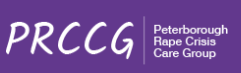 Learning objectives
To understand 
What a CHISVA is
What our role is withing the CJS
What else we can do to help
3
What is a chisva?
Children and young persons Independent Sexual Violence Advocate
Client led
Emotional Support
Advocacy
Criminal Justice
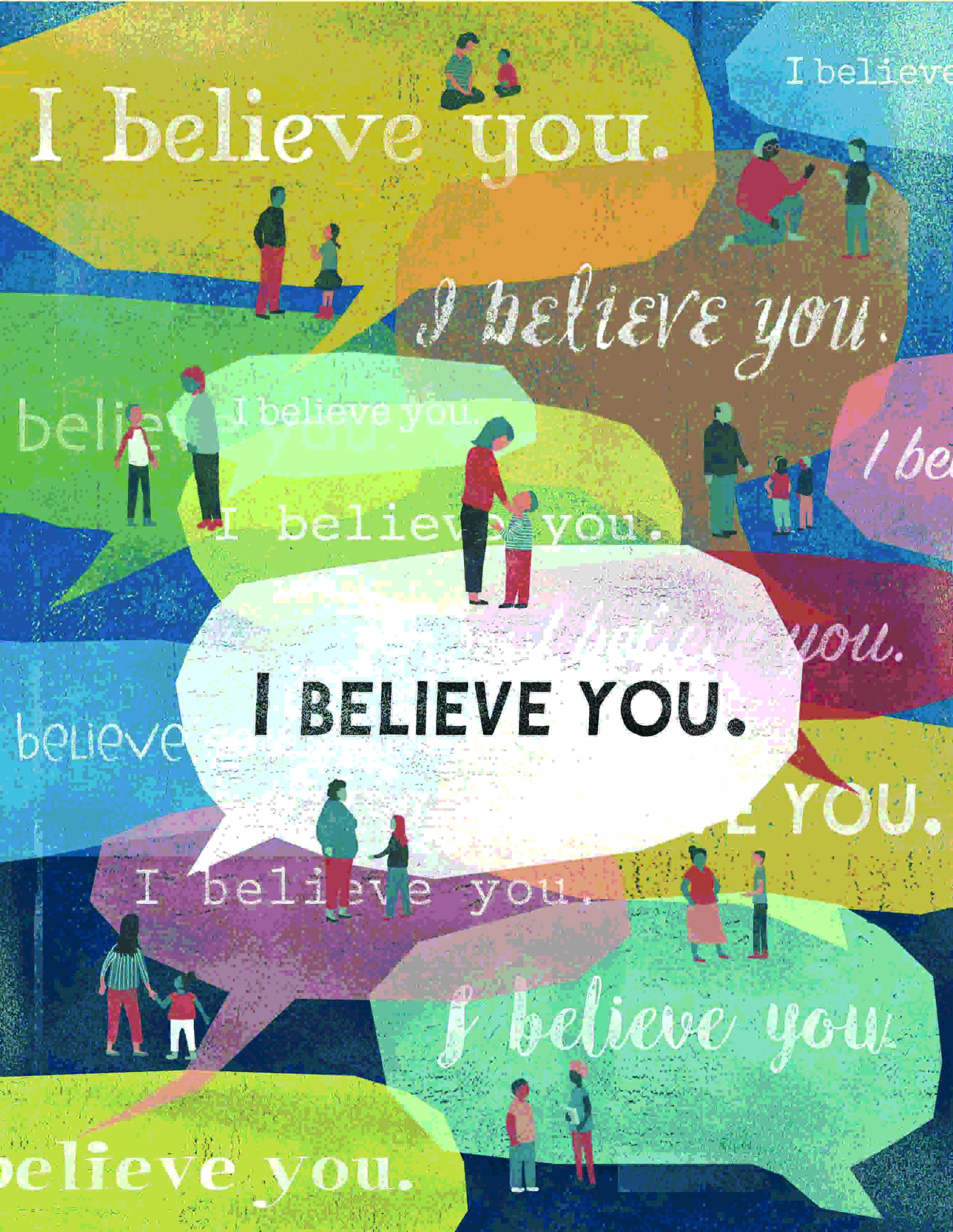 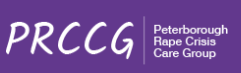 4
What do we offer?
Under 19s work with young person or indirect with parent
Emotional support
Signposting/referring
Support through Criminal Justice Process - 
Advocacy – school, social care, ensure other professionals hear the voice of the child
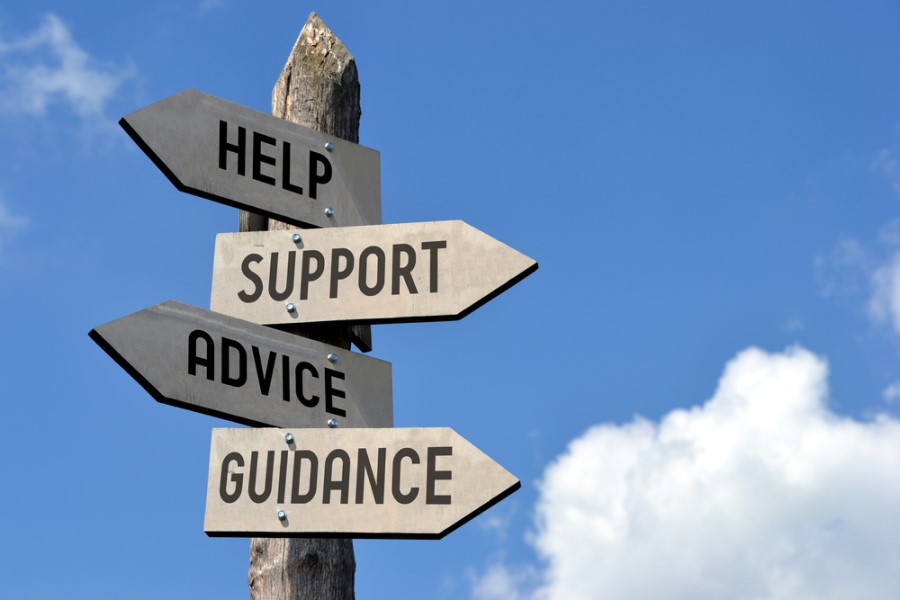 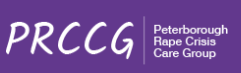 5
Under 11sworking with primary age and younger
Tailored support depending on needs
Direct client led support for children over 6
Referral to specialist support (Embrace, TRCIC/Play therapy)
Limited sessions if the child wants to talk about the impact and/or questions on criminal justice process
Rapport building if ChISVA supporting young person giving evidence
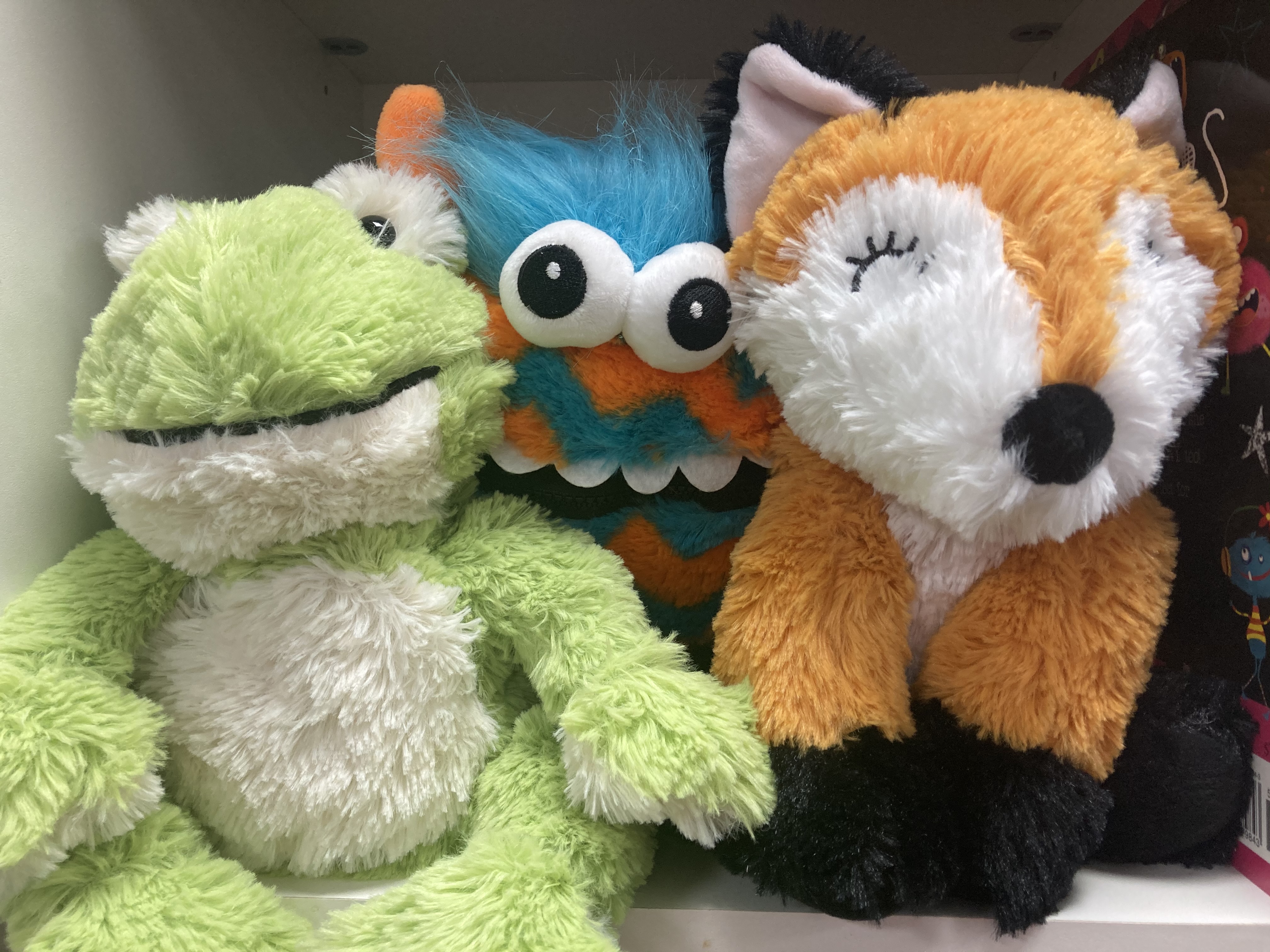 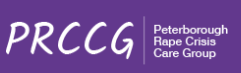 Higher or lower?
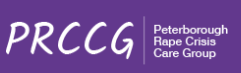 Higher or lower?
HIGHER
1 in 4 females have been subjected to some kind of sexual violence
LOWER
Only 3% of sexual violence reports are found to be false
HIGHER
1 in 6 children have been subjected to childhood sexual abuse
HIGHER
9 in 10 girls in school have been called sexist names or sent dick pics/sexual images
72% of adults who experienced abuse before the age of 16 also experienced domestic abuse in adulthood
6 out of 10 girls in school have been called sexist names or sent dick pics/sexual images
LOWER
52% of adults who experienced abuse before the age of 16 also experienced domestic abuse in adulthood
HIGHER
7 out of 8 don’t come to the attention of police or authorities
1 in 10 children have been subjected to childhood sexual abuse
Half of all children experiencing sexual abuse don’t come to the attention of the authorities
1 in 10 females have been subjected to some kind of sexual violence
8% of sexual violence reports are found to be false
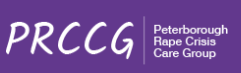 8
Impact of sexual violence
Behavioural Reactions

Emotional Reactions

Physical Reactions
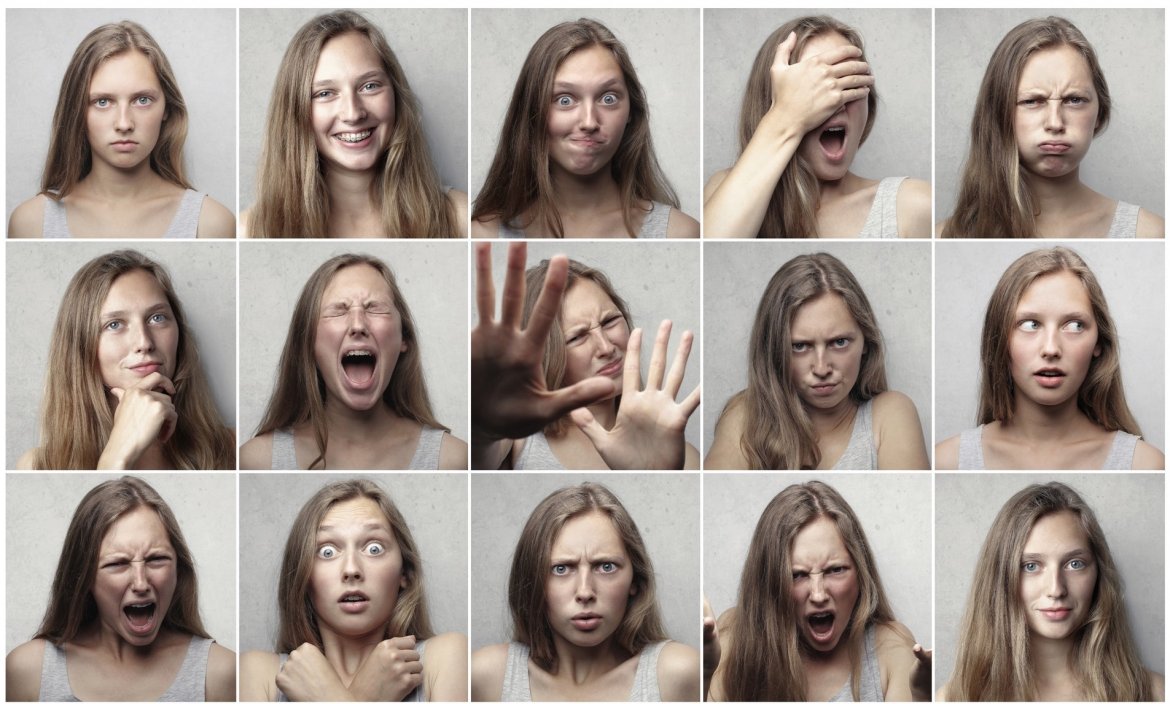 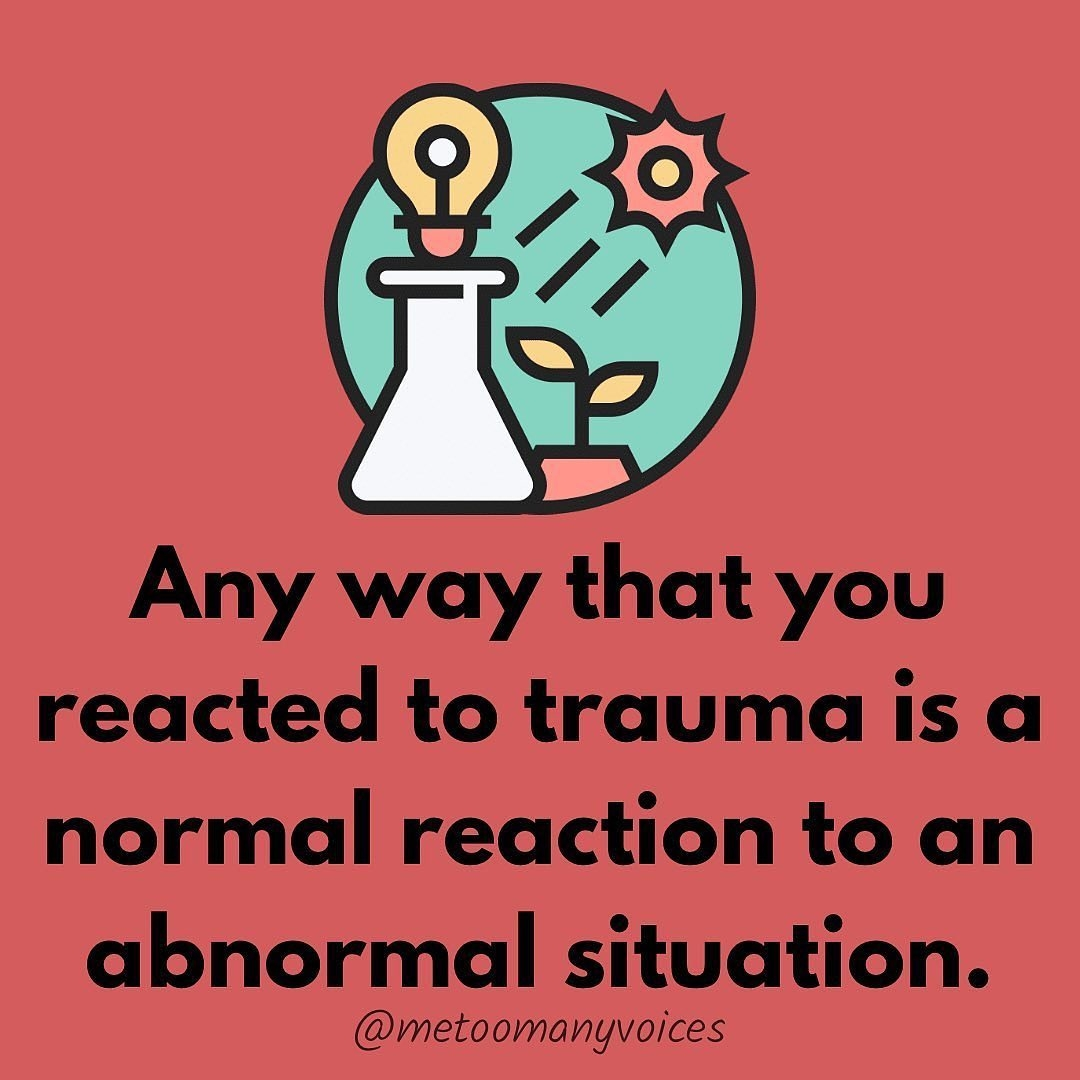 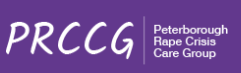 9
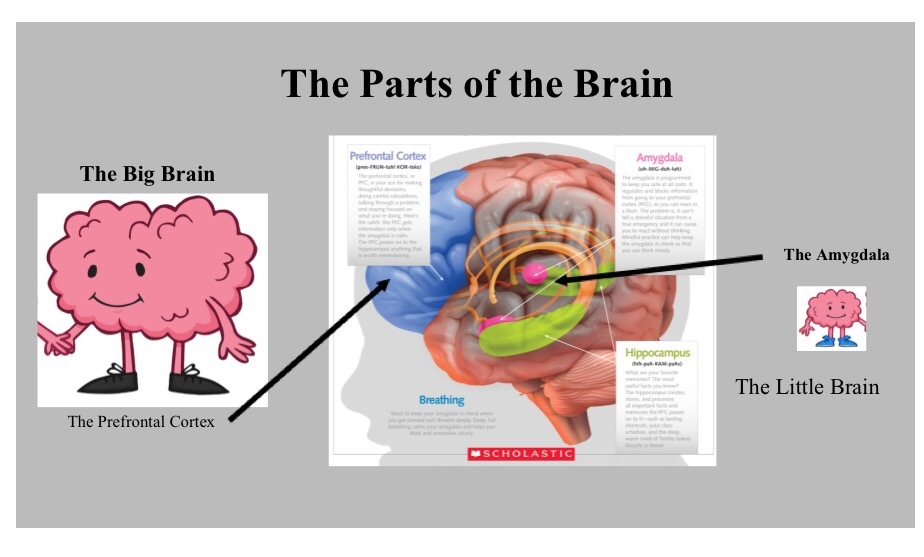 Fight 	   flight			        freeze			              flop				               Friend
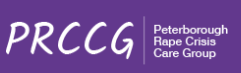 10
Self harm is for coping
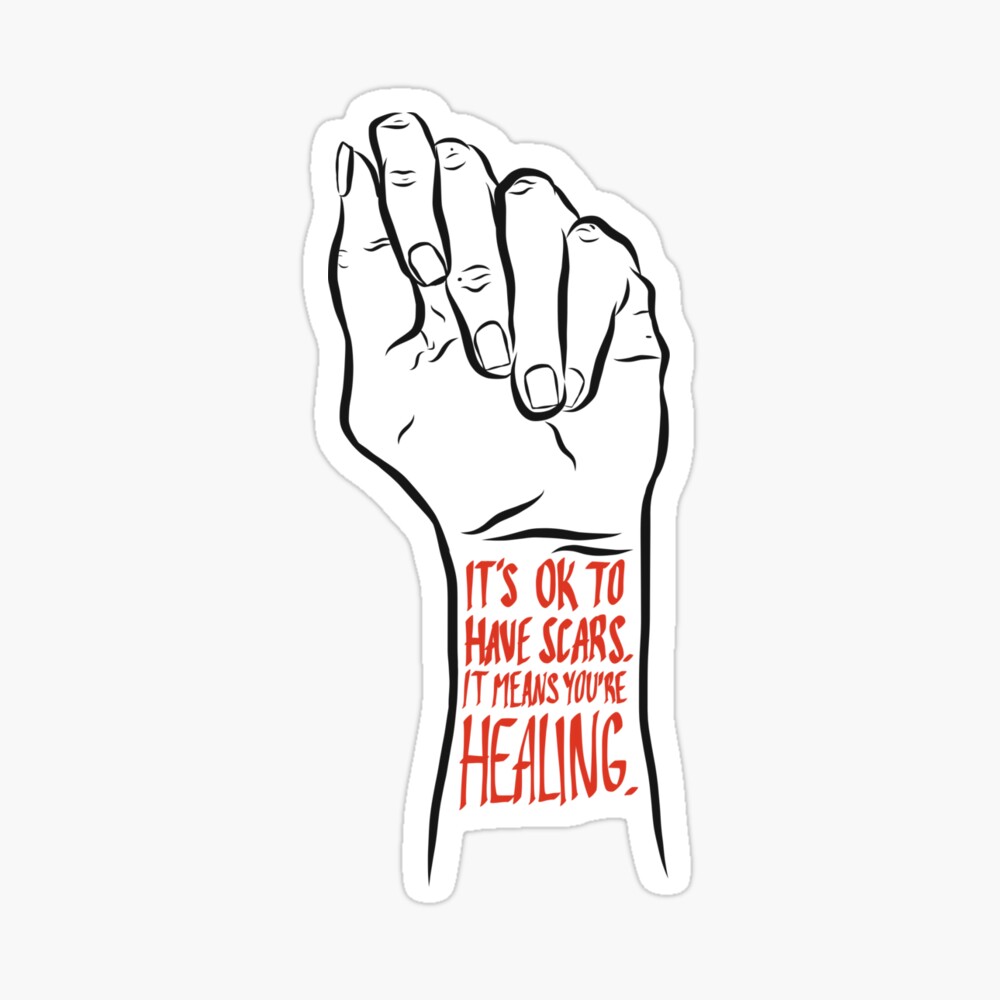 High prevalence of self harm, suicidal ideation in our client group
Self harm can be to calm
Self harm is not a straight line to a suicide attempt
What does the young person want us to do?
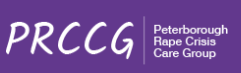 Resourceshttps://www.youtube.com/watch?v=1fp2D7jSFA8
11
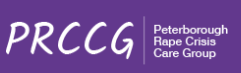 [Speaker Notes: AT video using resources]
12
Supporting a survivor
Listen and let them say what they need to in their own words and in their own time.
Believe what they tell you
Offer unconditional support
Remain patient
Recognise that they might feel guilty 
Explore their options with them
Empower them
Be aware of your language
Survivors are the experts in their own healing
Explore and challenge own views
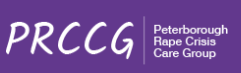 13
Myths and facts
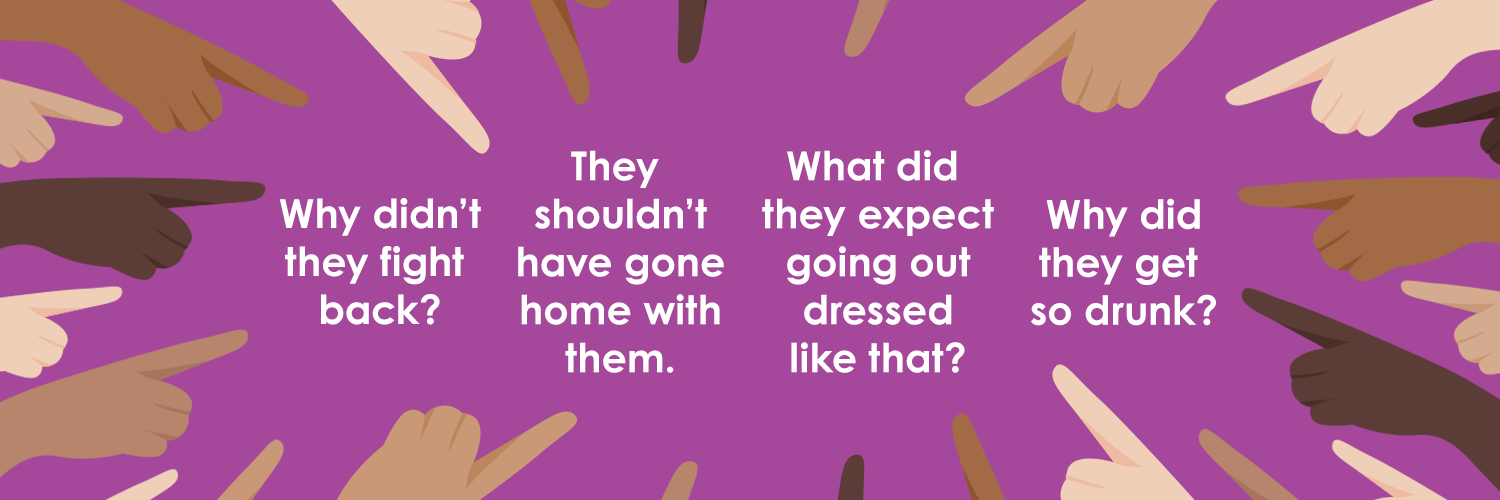 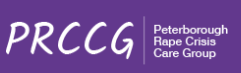 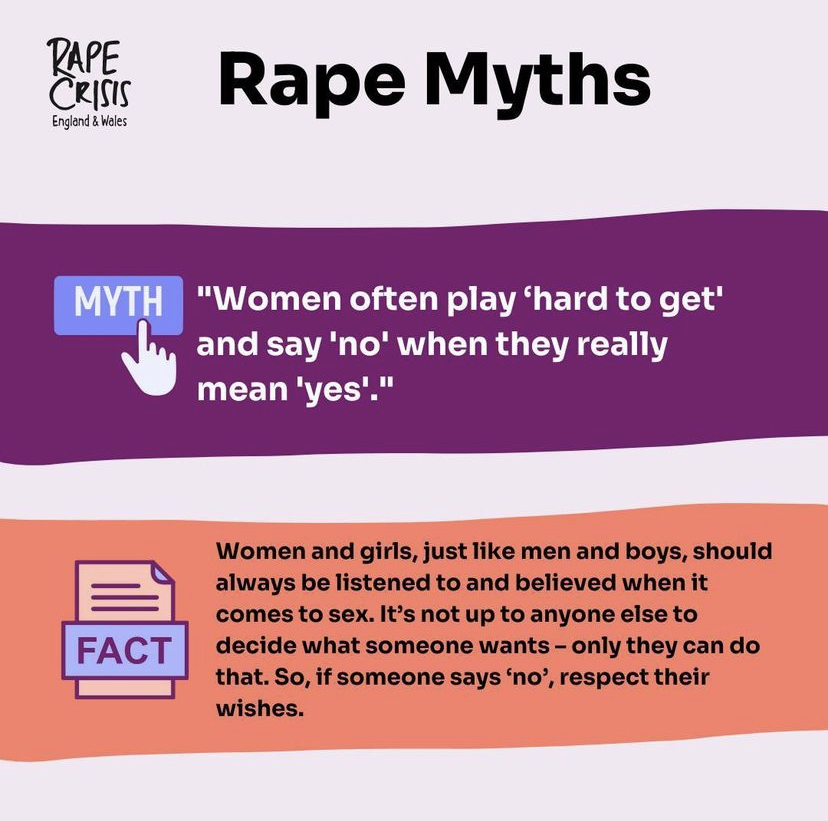 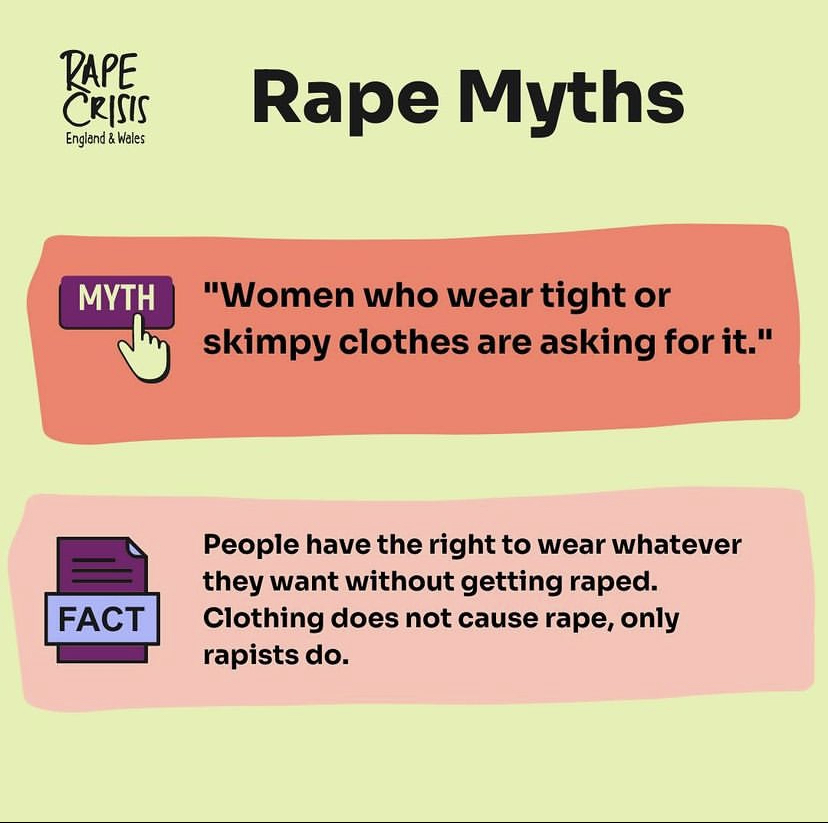 14
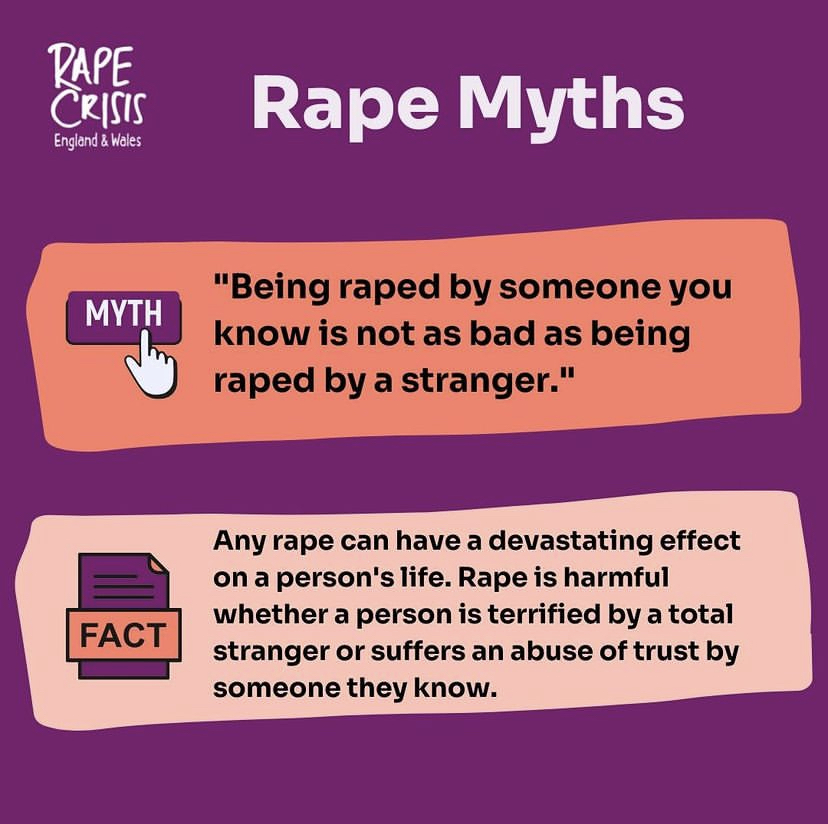 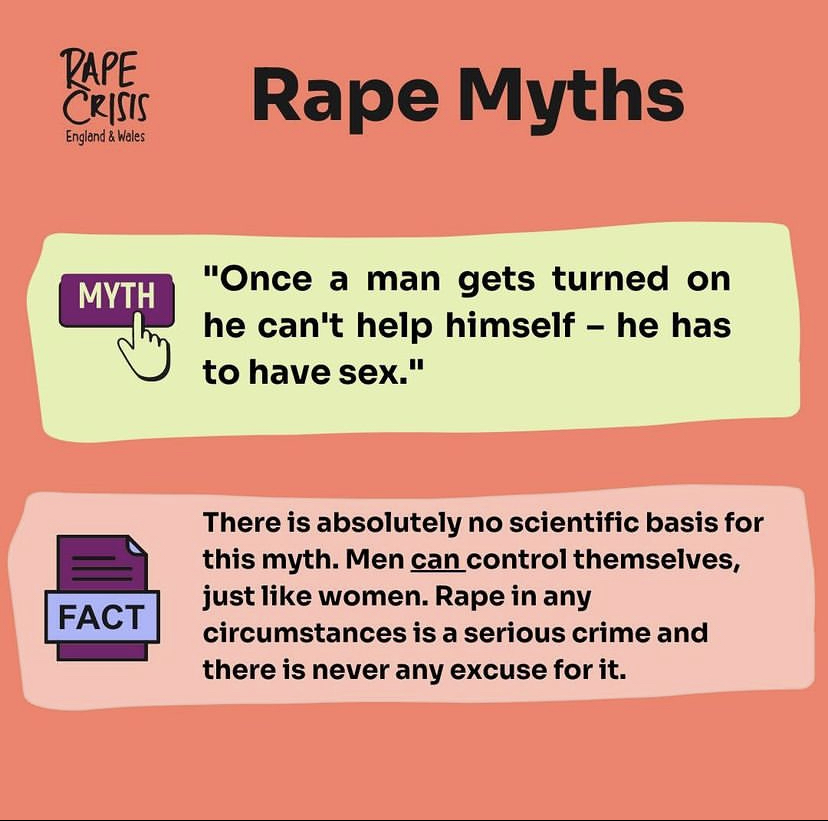 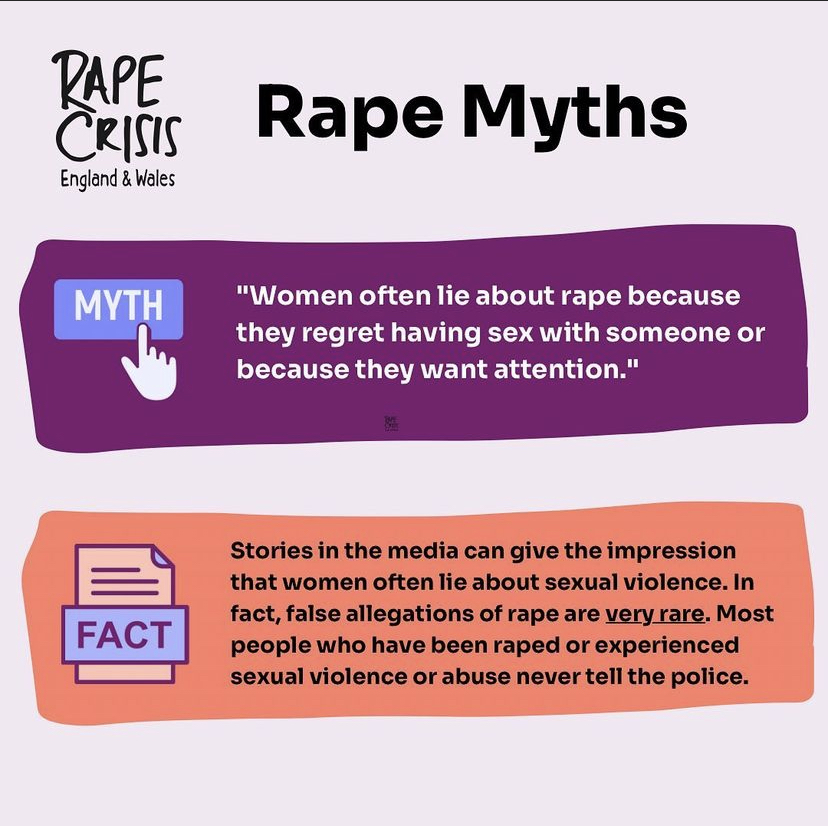 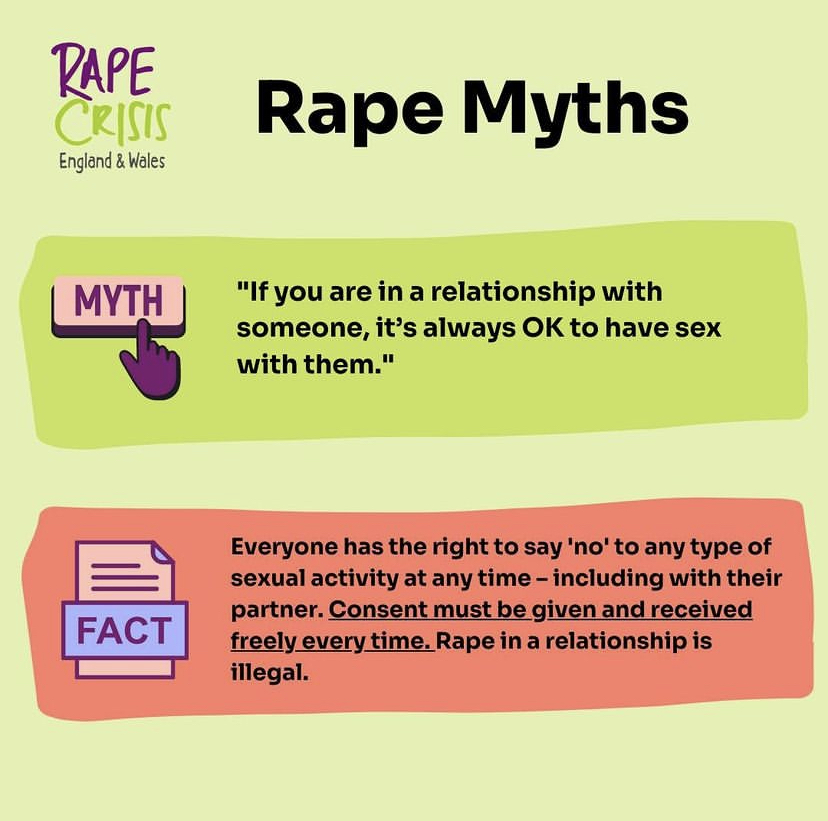 15
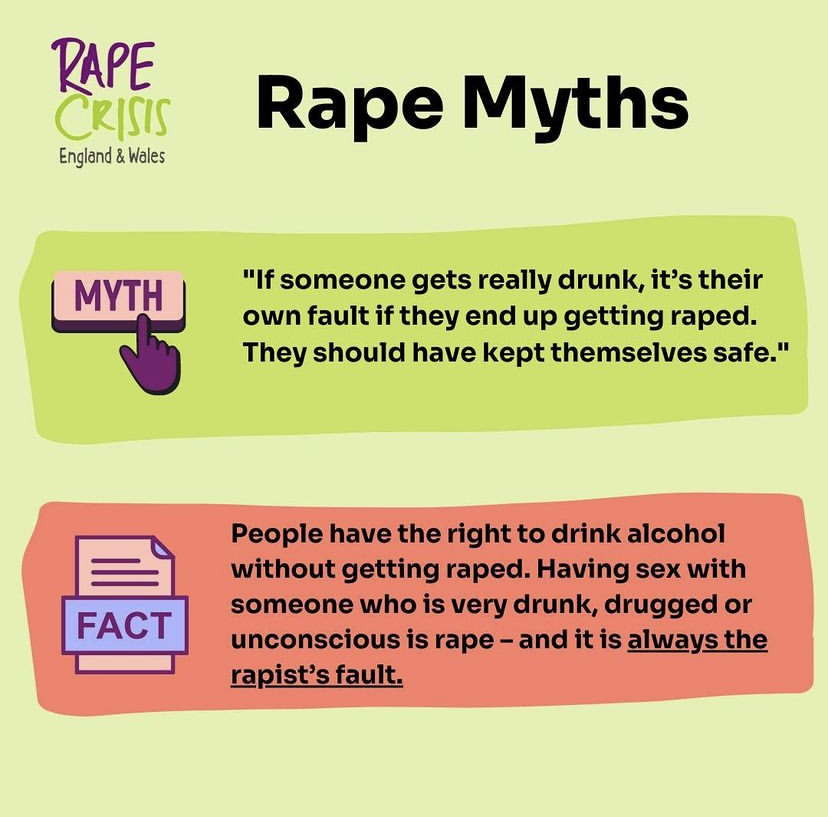 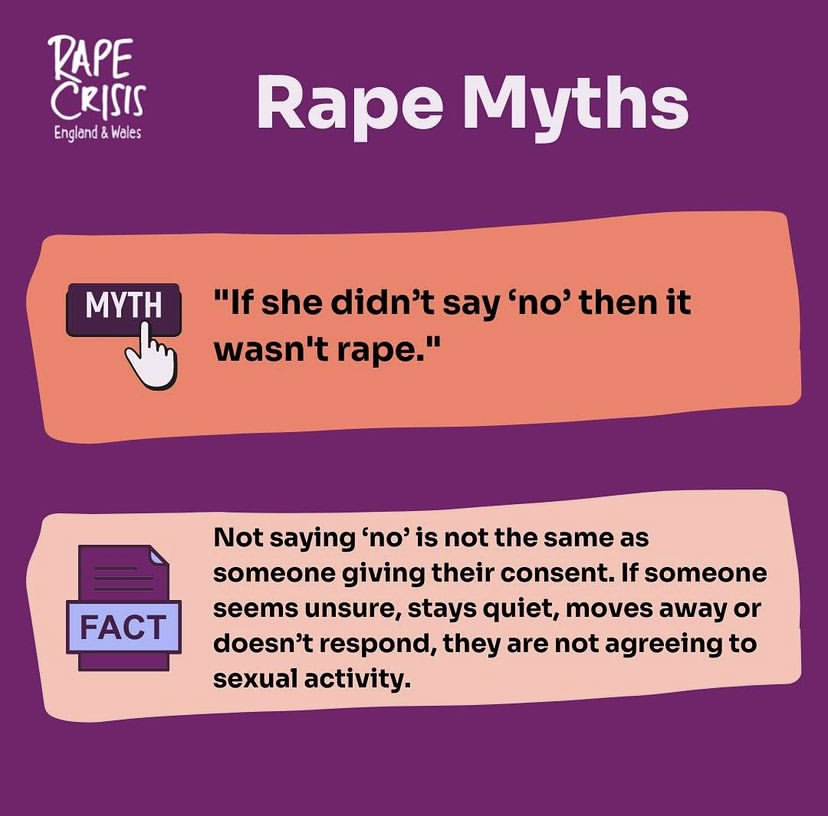 16
Criminal justice
ABE/VRI: Achieving Best Evidence / Video Recorded Interview
NFA: No Further Action
CPS: Crown Prosecution Service
VRR: Victims Right to Review 
S28: Section 28 (pre recorded evidence in chief)
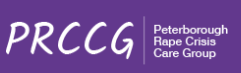 17
Criminal justicekey points
Informed choices
abe
investigation
nfa
Court
Give back power and control
Emotional Support 

Grounding
Survivor contact through lengthy process
ChISVA and Police attend together

Victims Right to Review
Special Measures?

ChISVA attend
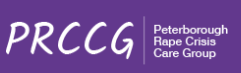 18
Schools’ response to sexual violence
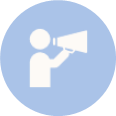 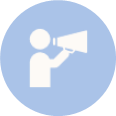 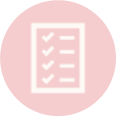 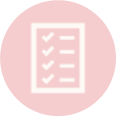 disclosure
safeguarding
investigation
listen
guidance
Be clear with confidentiality

Involve survivor

Don’t panic!
What arrangements are in place for the survivor?
On the balance of probabilities
The survivor’s voice should be heard
KCSIE
HRA
DOE
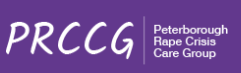 Case studies
Under 11 survivor: Investigation resulting in NFA
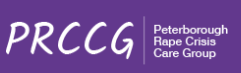 [Speaker Notes: AT]
Case studies
Teen survivor: Guilty verdict at court
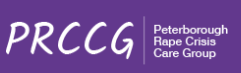 21
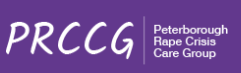 [Speaker Notes: VO]
22
Referral process
Referer completes referral through our website https://www.prccg.org.uk/referral-forms/ 
Duty ISVA receives referral 
Duty ISVA makes contact with survivor to carry out initial assessment
Survivor allocated to relevant support
ChISVA makes contact with survivor/parent
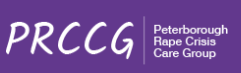 [Speaker Notes: VO]
THANK YOU,any questions?
amelia@prccg.org.uk
phoebe@prccg.org.uk
vicky@prccg.org.uk

Make a referral on our website:
www.prccg.org.uk/referral-forms/
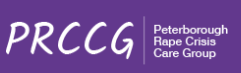 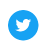 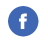 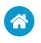 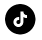 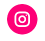 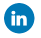